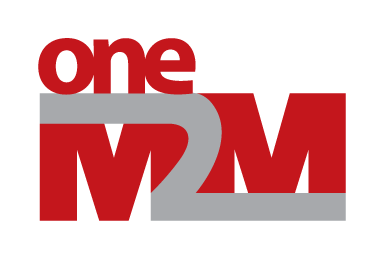 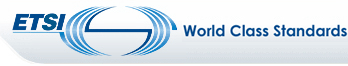 High-Level ComparisononeM2M / ISG CIM-API
Martin Bauer
NEC Contribution
oneM2M (Rel. 1)
Underlying Model
Resource Types(e.g. AE, Container, content-instance)
Assumptions
Applications agree on resource structure, content representation,possibly: root for discovery
Applications do REST operations on agreed resources
ISG CIM-API

Entity-based information model (Entity, properties, relationships)

Applications agree on underlying ontology that follows information model
Applications do REST operations using information structure
Applications can use one single access point
oneM2M (Rel. 1)
(REST) Resource Structure
is created by application(s)
System assumption on information
oneM2M system is agnostic to information
oneM2M system does not offer operations on the information itself
ISG CIM-API

Is implicitly defined by information
ISG CIM system is information-centric
ISG CIM system enables applications to specify the information the request
ISG CIM system can filter according to information
ISG CIM system enables indexing, scoping, federation based on information
oneM2M (Semantics in Rel.3)
System assumption on information
oneM2M system is not agnostic to semantic information
oneM2M system does not offer operations on the semantic information itself
But: Requires explicit scoping by application – where is the right access point, i.e where is the information stored
No general indexing, scoping, federation
ISG CIM-API


ISG CIM system is information-centric
ISG CIM system enables applications to specify the information they request
ISG CIM system can filter according to information
ISG CIM system enables indexing, scoping, federation based on information